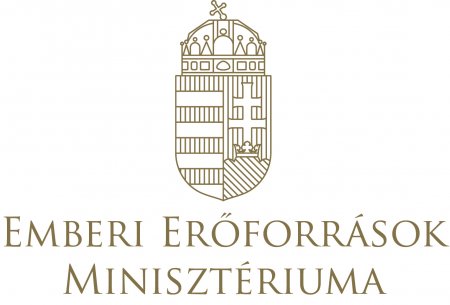 A szociális segélyezési rendszer átalakítása
XXIII. ORSZÁGOS JEGYZŐ-KÖZIGAZGATÁSI KONFERENCIA
Keszthely, 2015. szeptember 18. 

Nyitrai Imre
szociálpolitikáért felelős
helyettes államtitkár
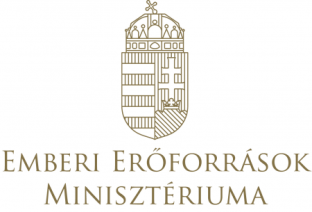 Áttekintés
A szociális segélyezési rendszer 2015. év folyamán jelentősen átalakult.
Az alkalmazott és megjeleníteni kívánt elvek: méltányosság, igazságosság, szubszidiaritás.
Az átalakítás célja: hatékonyabb, átláthatóbb ellátórendszer kialakítása.
Az átalakítás fő elemei:
Az állam és az önkormányzat segélyezéssel kapcsolatos feladatai élesen elválasztásra kerültek:

Egységesedtek  a segélyezéssel kapcsolatos hatáskörök;

Módosult a szociális törvény alapján kötelezően biztosítandó ellátások köre;

Bővült az önkormányzatok mozgástere az általuk nyújtott ellátások meghatározásában. 

Átalakult a finanszírozás rendszere.
Pénzbeli és természetbeni ellátások NYILVÁNTARTÁSI rendszere – a PTR célja
A PTR célja, hogy a széttagolt, hatóságonként vezetett nyilvántartásokból egységes, országos nyilvántartás jöjjön létre, mely támogatja az ellátásokra vonatkozó igények hatékony és igazságos elbírálását, kimutatást adjon az esetleges párhuzamosan igénybevett ellátásokról a hatóság munkatársainak. 

A szakmai terjedelembe a szociális törvényben és gyermekvédelmi törvényben definiált, államigazgatási hatáskörben nyújtott pénzbeli és természetbeni ellátások tartoznak, de a rendszer keretet biztosít az ellátások nyilvántartásának további elemekkel történő későbbi kibővítésére is.
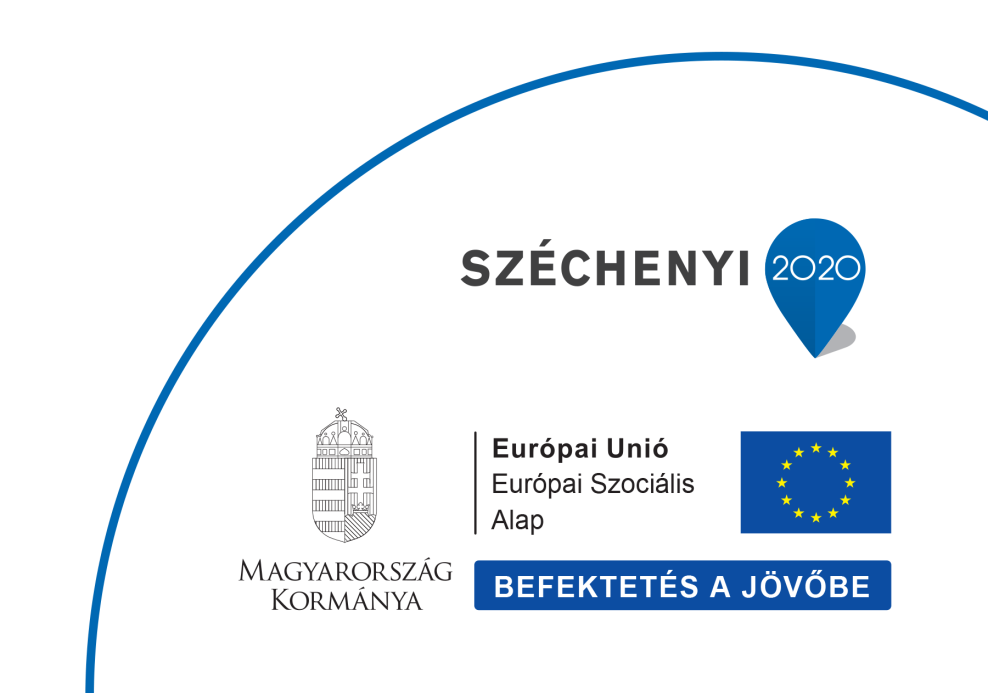 2013. 12. 15-ével élesítésre került a PTR adatrögzítő felület
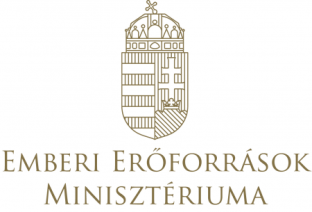 A segélyezéssel kapcsolatos hatáskörök egységesítése
2015. március 1-jétől a szociális törvény alapján kötelező segélyek államigazgatási (járási), míg az önkormányzatok által nyújtott segélyek egységesen önkormányzati hatósági (képviselő-testületi) hatáskörbe kerültek.

Az állam által – a járási intézményrendszer útján – kötelezően nyújtott ellátások:

Időskorúak járadéka
Aktív korúak ellátása (foglalkoztatást helyettesítő támogatás, egészségkárosodási és gyermekfelügyeleti támogatás) 
Alapösszegű, emelt és kiemelt ápolási díj
Alanyi és normatív közgyógyellátás
Egészségügyi szolgáltatásra való jogosultság
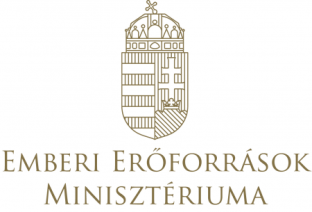 Az aktív korúak ellátása I.
Foglalkoztatást helyettesítő támogatás 
Az ellátásra való jogosultság megállapítása jegyzői hatáskörből a járási hivatal hatáskörébe került. Egyéb szempontból az ellátásra való jogosultság feltételei, az ellátás összege (22 800 Ft) nem változtak. 
 
Rendszeres szociális segély
A rendszeres szociális segély 2015. március 1-jétől kivezetésre került az ellátórendszerből, ilyen jogcímen ellátásra való jogosultság március 1-jét követően nem állapítható meg.
A korábban rendszeres szociális segélyre jogosult ellátotti kör más támogatásokra:
foglalkoztatást helyettesítő támogatásra, vagy
az újonnan bevezetett egészségkárosodási és gyermekfelügyeleti támogatásra
      válhatott jogosulttá.
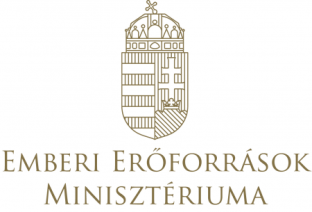 Az aktív korúak ellátása II.
Egészségkárosodási és gyermekfelügyeleti támogatás:

Újonnan bevezetésre került ellátás a rendszeres szociális segély helyett.

Az ellátást a járási hivatal állapítja meg.

Azon aktív korúak ellátására jogosult személyek számára, akik az egészségi állapotuk, vagy a 14 év alatti gyermekük felügyelete miatt a foglalkoztatást helyettesítő támogatáshoz kapcsolódó együttműködésre nem kötelezhetőek.

Havi összege a család méretétől és jövedelmétől függ, de legfeljebb a nettó közfoglalkoztatási bér 90%-a (2015-ben 46 662 Ft).

Ha foglalkoztatást helyettesítő támogatásban részesülő személy is van a családban, úgy a maximum összeg a fenti összeg és a foglalkoztatást helyettesítő támogatás különbözete (2015-ben 23 862 Ft).
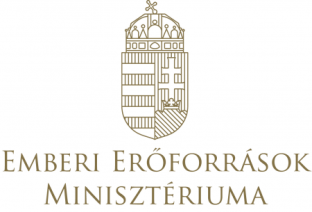 Az aktív korúak ellátása III.
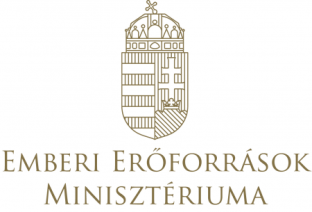 Az aktív korúak ellátása IV.
A fővárosi és megyei kormányhivatalok által szolgáltatott adatok alapján a korábban rendszeres szociális segélyre jogosultak közel 3%-ának aktív korúak ellátására való jogosultsága szűnt meg a 2015. március 1-jén hatályba lépett jogszabályváltozások miatt.  

E jogszabályi okok:
a foglalkoztatást helyettesítő támogatásra jogosultak számára előírt együttműködést nem vállalták vagy 
az illető személy családjában már élt foglalkoztatást helyettesítő támogatásra jogosult személy („egy család-egy segély” szabály).

Összességében elmondható, hogy a korábban rendszeres szociális segélyre jogosult személyi kör szinte teljes egészében foglalkoztatást helyettesítő támogatásra, vagy egészségkárosodási és gyermekfelügyeleti támogatásra vált jogosulttá.
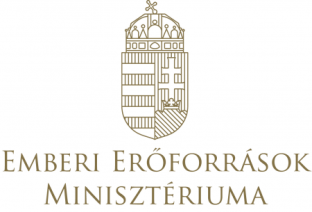 Az ellátórendszerben nem kötelező ellátások I.
2015. március 1-jét követően nem állapítható meg jogosultság az alábbi ellátásokra:

Lakásfenntartási támogatás, 
Adósságkezelési szolgáltatás,
Méltányossági ápolási díj,
Méltányossági közgyógyellátás.
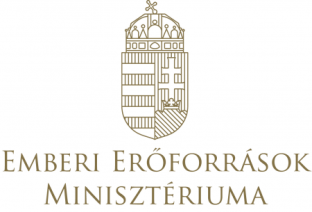 Az ellátórendszerben nem kötelező ellátások II.
Átmeneti szabályok

Az ellátások megszüntetésére „felmenő rendszerben” kerül(t) sor. 
A megállapított jogosultságokat főszabály szerint a módosítás nem érintette, ezek biztosítására a korábban hatályos szabályozás szerinti feltételek alapján kerül sor. 
E főszabály alól kivétel a méltányossági ápolási díj, amely 2015. március 1-je után ebben a formában nem nyújtható. (A méltányossági ápolási díj biztosítása azonban korábban is az önkormányzatok döntésétől függött).
Az önkormányzatok a települési támogatás keretében biztosíthatnak támogatást a kötelezettségi körben nem maradó ellátások által finanszírozott célokra.
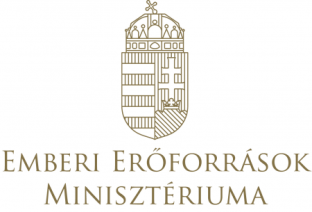 Az ellátórendszerből kivezetésre került ellátás
Az óvodáztatási támogatásra vonatkozó rendelkezések a kötelező óvodáztatás bevezetésével összefüggésben 2015. szeptember 1-jével hatályon kívül helyezésre kerültek  a gyermekek védelméről és a gyámügyi igazgatásról szóló törvényből. 
 Az utolsó folyósításra 2015 júniusában került sor.
 Az ellátás alapja – motiválás az óvoda igénybevételére – megszűnt a „kötelező óvodáztatással”.
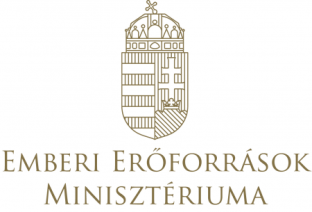 A segélyezési rendszer átalakításának összefoglalása
Törvény alapján nyújtott
Törvény alapján nyújtott
Önk. döntése alapján nyújtott
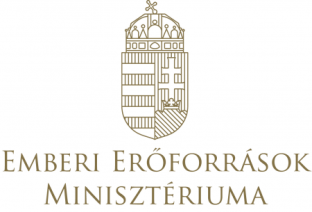 A finanszírozási rendszer
A finanszírozási rendszer az állam és az önkormányzatok közötti feladat-megosztásnak megfelelően átalakult akként, hogy az önkormányzatok – adóerő-képességükhöz igazodóan – nagyobb szerepet vállaljanak a helyi szociális problémák megoldásában.
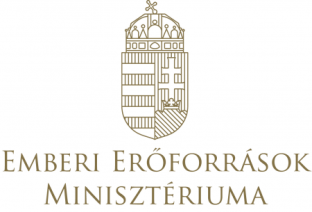 Az önkormányzatok által igénybe vehető források I.
Bár a települési támogatás tekintetében az önkormányzatok dönthetik el, hogy milyen célra, mekkora támogatást biztosítanak, a központi költségvetés továbbra támogatja az alacsony adóerő-képességű települések szociális feladatainak ellátását. 
E célra az idei költségvetésben 30,1 Mrd Ft, a 2016. évi költségvetésben 35 Mrd Ft áll rendelkezésre.
A forrást az önkormányzatok havi részletekben kapják meg, pályázatot benyújtani nem kell. 
A forrás elosztására kialakított mechanizmus a nehezebb helyzetben lévő önkormányzatokat támogatja a leginkább. 
Az előirányzatból 2917 település kap támogatást, közülük 2712 település 5000 fős, vagy annál kisebb lakosságszámú. 
E forrásból 261 település nem részesül támogatásban (mivel egy főre jutó adóerő-képességük meghaladja a 32 000 Ft-ot).
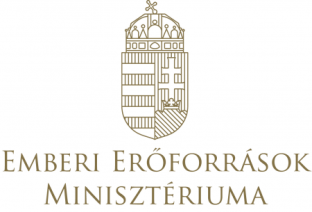 Az önkormányzatok által igénybe vehető források II.
Azok az önkormányzatok, amelyek az ellátások finanszírozását nem tudják biztosítani, pályázati úton rendkívüli támogatást igényelhetnek a Belügyminisztériumtól: 
A pályázó önkormányzatok egy lakosra jutó adóerő-képessége nem haladja meg a 32 000 forintot. 
Egy önkormányzat legfeljebb két alkalommal nyújthat be pályázatot. (2015. évben április 15-ig és augusztus 15-ig lehetett a pályázatokat rögzíteni).
Az első pályázati ütemben 334 település nyújtott be pályázatot, közülük 166 település nyert el összesen 517,5 millió Ft támogatást. 
A bírálatkor figyelembe vételre kerültek a 2014-ben és 2015-ben biztosított ellátások létszámadatai és kiadásai. 
Szempont volt továbbá, hogy csak olyan települési támogatási forma finanszírozható, amelynek szabályait az önkormányzat rendelete rögzíti, és amely létfenntartási célokat szolgál.
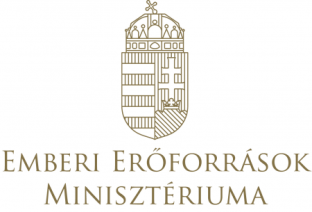 Az önkormányzatok által biztosított ellátások I.
Az önkormányzatok által biztosított ellátás neve 2015. március 1-jétől egységesen települési támogatás. E támogatás keretében az önkormányzatok az általuk támogatandónak ítélt, rendeletükben szabályozott élethelyzetekre nyújthatnak támogatást.
 
A szociális törvény a települési támogatás keretében biztosítandó juttatások körét csak példálózóan sorolja fel: 
a lakhatáshoz kapcsolódó rendszeres kiadások viseléséhez,
a lakhatási kiadásokhoz kapcsolódó hátralékot felhalmozó személyek részére,
a 18. életévét betöltött tartósan beteg hozzátartozójának az ápolását, gondozását végző személy részére,
a gyógyszer-kiadások viseléséhez
nyújtott támogatás.
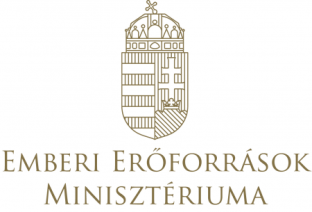 Az önkormányzatok által biztosított ellátások II.
Rendkívüli települési támogatás: 
A szociális törvény által előírt egyetlen kötelezően biztosítandó települési támogatási forma.
A képviselő-testület a létfenntartást veszélyeztető rendkívüli élethelyzetbe került, valamint az időszakosan vagy tartósan létfenntartási gonddal küzdő személyek részére köteles nyújtani.
A létfenntartást veszélyeztető élethelyzet, a létfenntartási gond, illetve a támogatás összegének meghatározása az önkormányzat jogosultsága.
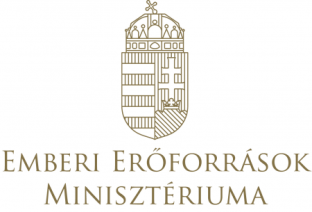 Az önkormányzatok által biztosított ellátások III.
Rendeletalkotási tapasztalatok
Az önkormányzatok 2015. február 28-ig voltak kötelesek megalkotni rendeleteiket a települési támogatásról.
E kötelezettségüknek az EMMI által vizsgált önkormányzatok eleget tettek. 
Általában elmondható, hogy a települések éltek azzal a lehetőséggel, amit a pénzbeli szociális ellátások 2015. március 1-jétől hatályos új szabályai számukra biztosítanak, azaz a helyi viszonyoknak és lehetőségeknek megfelelően szabályozták a települési támogatások típusait és feltételeit.
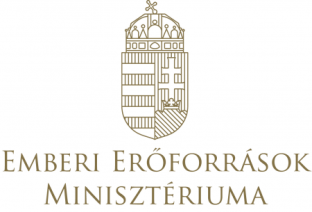 Az önkormányzatok által biztosított ellátások IV.
A települési támogatás keretében biztosított ellátások formáiról, a jogosultak számáról három forrásból rendelkezik az Emberi Erőforrások Minisztériuma jelenleg információkkal: 
2015 májusában a tárca megkereséssel élt a fővárosi és megyei kormányhivatalok felé, kérve, hogy az elsőfokú hatóságok felé továbbítva a tárca kérését, gyűjtsenek adatokat az újonnan kialakított települési támogatásról.
2015 júniusában a tárca 138 önkormányzati rendelet vizsgálata alapján készített elemzést települési támogatással kapcsolatos gyakorlatról.
A Pénzbeli és Természetbeni Ellátások rendszere (PTR) tartalmazza a nyilvántartásba rögzített települési támogatások adatait (a rendszer használata még nem teljes körű!!).
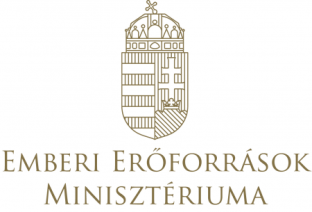 Az önkormányzatok által biztosított ellátások V.
A Kormányhivatalok adatszolgáltatása
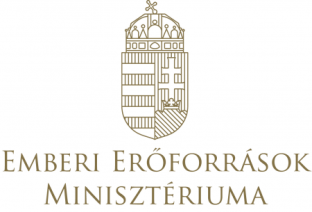 Az önkormányzatok által biztosított ellátások VI.
EMMI vizsgálat

Az EMMI a vizsgálatot 138 önkormányzati rendelet elemzése alapján folytatta le. A mintába bekerült minden megyei jogú város és fővárosi kerület, továbbá minden megyéből néhány, különböző lakosságszám-kategóriába tartozó település.
A kötelező rendkívüli települési támogatás minden vizsgált településen elérhető. 
A nem kötelezően biztosítandó támogatások közül a legjellemzőbben nyújtott ellátástípus a lakhatási célra nyújtott települési támogatás (a települések 86%-a nyújtja) és a gyógyszerkiadásokhoz nyújtott települési támogatás (a települések 75%-a nyújtja). 
Kevésbé jellemző az ápolási támogatás (a települések 36%-án) és a hátralékkezelési támogatás (a települések 33%-án). Utóbbi támogatástípus – előtörténete alapján is – szinte csak a megyei jogú városokban és kerületekben érhető el.
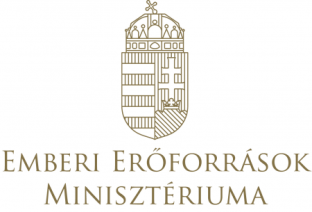 Az egyes települési támogatás-típusok elérhetősége a vizsgált településeken
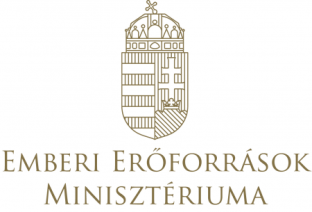 Az önkormányzatok által biztosított ellátások VII.
A települési támogatás a Pénzbeli és Természetbeni ellátások Rendszerében (PTR)
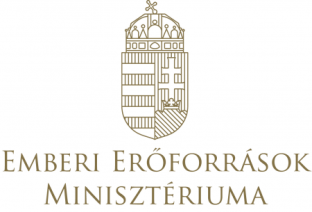 Az önkormányzatok által biztosított ellátások IX.
A települési támogatás a Pénzbeli és Természetbeni ellátások rendszerében (PTR)
A megállapított települési támogatások ezer lakosra jutó száma
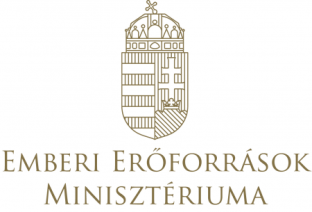 A települési támogatással kapcsolatos gyakorlat monitorozása I.
A települési támogatással kapcsolatos önkormányzati gyakorlat vizsgálata, települési támogatás keretében nyújtott ellátási formák feltérképezése érdekében a TÁRKI Társadalomkutatási Intézet Zrt. az EMMI megbízásából kutatást végez (a kutatás az ÁROP 1.2.22. projekt keretében valósul meg).
A kutatás 2015 őszére várható eredményei képet adnak a települések 2015. március 1. utáni segélyezési gyakorlatáról.
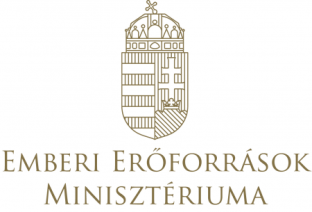 A települési támogatással kapcsolatos gyakorlat monitorozása II.
A TÁRKI kutatás célja

A települési támogatás keretében nyújtott ellátások jogosultsági feltételeinek, összegének vizsgálata.
Az önkormányzat által biztosított ellátási formák meghatározásának alapjául szolgáló indokok, motivációk feltérképezése.
A korábban kötelezően nyújtott ellátások és a települési támogatás keretében biztosított ellátásformák kapcsolatának áttekintése (folytonosság).
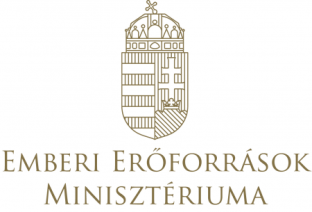 A települési támogatással kapcsolatos gyakorlat monitorozása II.
A TÁRKI kutatás módszertana: 

 
1. 2015. előtti segélyezési adatok vizsgálata (pl. Országos Statisztikai Adatgyűjtési Program /OSAP/ adatai alapján)
2. Önkormányzati rendeletek feldolgozása: A települési támogatáson belüli ellátástípusok jogosultsági feltételeinek, mértékének - mintegy 40-45 változó felhasználásával történő – feldolgozása. 
3. Önkormányzatok megkeresésével adatgyűjtés, amelynek két formája: 
Interjúk felvétele. Az interjúk célja a kiválasztott településen biztosított ellátási formák meghatározásához vezető indokok, motivációk feltérképezése, annak definiálása, hogy milyen információk alapján születtek meg a segélyezésre vonatkozó döntések. 
Az adatgyűjtés második formája az online kérdőív, amely a helyi szociális ellátások szerepére, a rendszer átalakításánál figyelembe vett szempontokra kérdez rá.
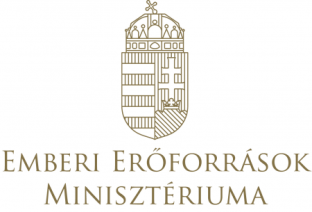 A gyermekvédelmi pénzbeli és természetbeni ellátások
A gyermekek védelméről és gyámügyi igazgatásról szóló törvényben nevesített ellátások:

rendszeres gyermekvédelmi kedvezmény
gyermektartásdíj állam általi megelőlegezése
otthonteremtési támogatás

A segélyezési rendszer jelenlegi átalakítása ezen ellátások közül csak az óvodáztatási támogatást érinti.
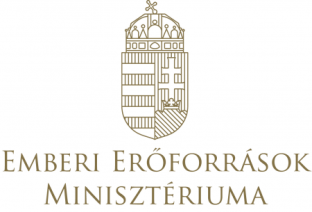 Rendszeres gyermekvédelmi kedvezmény
A rendszeres gyermekvédelmi kedvezményre való jogosultság megállapításának célja annak igazolása, hogy a gyermek szociális helyzete alapján jogosult:

gyermekétkeztetés normatív kedvezményének,
évente két alkalommal biztosított természetbeni támogatásnak („gyermekvédelmi” Erzsébet utalvány formájában 5 800 Ft/fő/alkalom),
a külön jogszabályban meghatározott egyéb kedvezményeknek (tankönyvtámogatás, tandíjtámogatás, stb.) az igénybevételére.
 
A rendszeres gyermekvédelmi kedvezmény speciális elemeként pénzbeli ellátásra (havi összege – gyermekenként – az önym. összegének 22%-a, jelenleg 6 270 Ft.) jogosult a rendszeres gyermekvédelmi kedvezményben részesülő gyermek családbafogadó gyámjául kirendelt hozzátartozó, amennyiben a gyermek tartására köteles, és nyugellátásban vagy egyéb nyugdíjszerű ellátásban részesül.
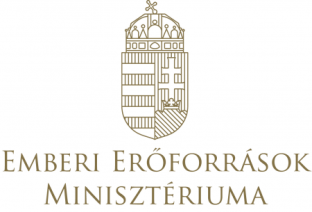 Gyermektartásdíj megelőlegezése
A gyermektartásdíj megelőlegezésének akkor van helye, ha
a bíróság a tartásdíjat jogerős határozatában már megállapította, azonban a kötelezett fizetési kötelezettségének nem tesz eleget, és 
a gyermektartásdíj összegének behajtása átmenetileg (a kérelem benyújtását közvetlenül megelőző legalább 6 hónapig) lehetetlen, továbbá
a gyermeket gondozó szülő vagy más törvényes képviselő nem képes a gyermek részére a szükséges tartást nyújtani [az egy főre jutó havi átlagjövedelem a gyermeket gondozó családban nem haladhatja meg az önym. kétszeresét, 2014. évben: 57 000 Ft-ot]. 

A gyámhatóság a bíróság által a tartásdíj megfizetésére kötelező határozatában megállapított összeget, százalékos marasztalás esetében az alapösszeget előlegezi meg azzal, hogy összege nem haladhatja meg gyermekenként az önym. 50%-át. (14 250 Ft)

Az állam által megelőlegezett összeget a kötelezett köteles az államnak megtéríteni.
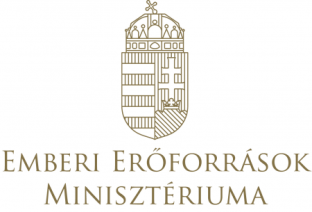 Otthonteremtési támogatás
A támogatás célja, hogy normatív pénzbeli ellátásként az olyan családi háttérrel nem rendelkező, gyermekvédelmi intézményrendszerből kikerült fiatal felnőtt lakáshoz jutását, tartós lakhatását támogassa, aki legalább 3 évet eltöltött az intézményes ellátásban, nevelésbe vétele a nagykorúvá válásával szűnt meg, és nem rendelkezik megfelelő vagyonnal. 

Mértékét a folyamatos nevelésben eltöltött évek és a jogosult vagyonának együttes értéke alapján úgy kell megállapítani, hogy a vagyonnal nem rendelkezők esetén érje el, a vagyonnal rendelkezők esetén pedig a vagyonnal együtt érje el a meghatározott összeget.

4 évnél rövidebb időtartamú nevelésbe vétel esetén az önym. 40-szeresét, (1 140 000 Ft)
4 évet meghaladó időtartamú nevelésbe vétel esetén az önym. 50-szeresét, (1 425 000 Ft)
5 évet meghaladó időtartamú nevelésbe vétel esetén az önym. 60-szorosát,(1 710 000 Ft.)
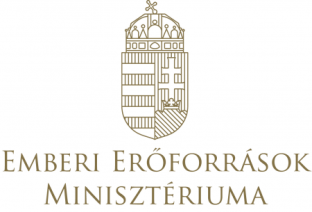 A gyermekvédelmi ellátások finanszírozása
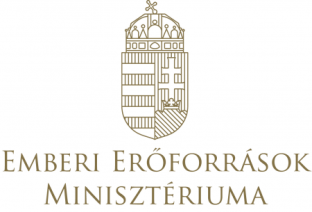 2016. évi irányok
A pénzbeli szociális ellátások kapcsán továbbra is célkitűzés egy olyan ellátórendszer működtetése, amelyben a jövedelempótló ellátások és az egészségi állapothoz kapcsolódó kiadásokhoz kapcsolódó ellátások állami felelősségi körben, azaz mindenki számára egyforma feltételek mellett érhetők el, míg egyéb ellátások tekintetében a decentralizáció érvényesül. Ebben a körben az önkormányzatok szabályozási szabadsága az elsődleges.
Továbbra is kiemelt feladat a passzív pénzbeli ellátások helyett a foglalkoztatás ösztönzése. Más lehetőség hiányában a nehéz helyzetben élők számára gyakran a közfoglalkoztatás az egyetlen lehetőség. A jövőben még nagyobb hangsúly helyeződik a közfoglalkoztatásból a nyílt munkaerő-piaci foglalkoztatásba való kilépés támogatására. 
Az eddigi jogszabály-módosítások tapasztalatait a szaktárca folyamatosan vizsgálja.
A tapasztalatok elemzésének eredményeként a rendszer további módosítására kizárólag finomhangolási céllal kerülhet sor.
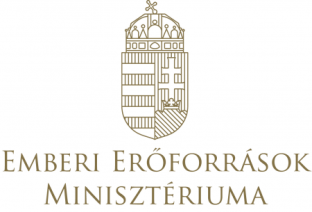 Köszönöm a figyelmet!
XXIII. ORSZÁGOS JEGYZŐ-KÖZIGAZGATÁSI KONFERENCIA
Keszthely, 2015. szeptember 18. 

Nyitrai Imre
szociálpolitikáért felelős
helyettes államtitkár